МУНИЦИПАЛЬНОЕ АВТОНОМНОЕ УЧРЕЖДЕНИЕ ДОПОЛНИТЕЛЬНОГО ОБРАЗОВАНИЯ «Центр дополнительного образования» г.балаково Саратовской областиОбьемный цветок
Педагог дополнительного образования Полякова Марина Николаевна



Балаково 2016 г.
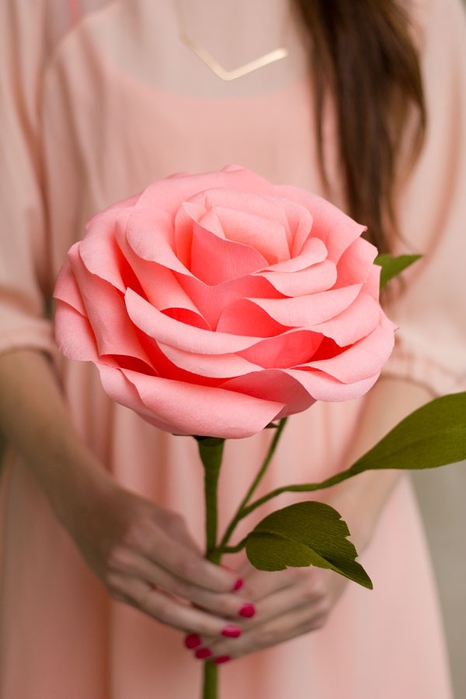 Вырезаем лекала
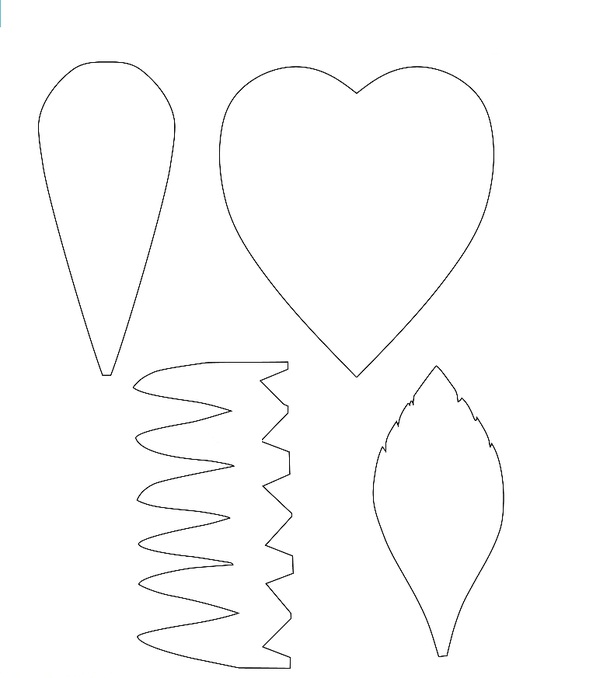 Заготовки:ПРОВОЛОКА, СКОТЧ, ДРАП, БУМАГА, ПРОКЛАМИН, КЛЕЙ
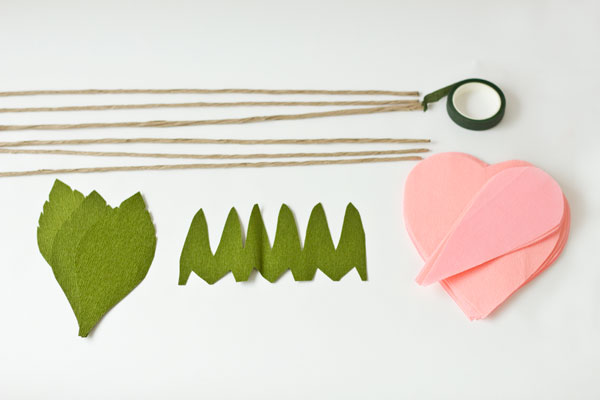 Закручиваем края лепестков
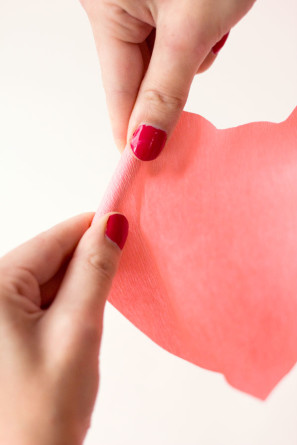 Приклеиваем стебелек к сгибу
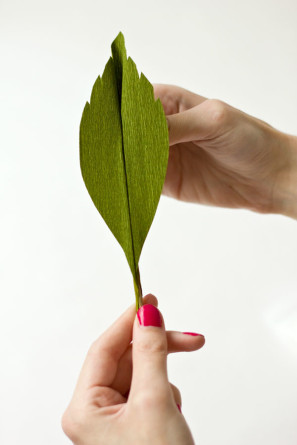 Собираем цветок по лепесткам
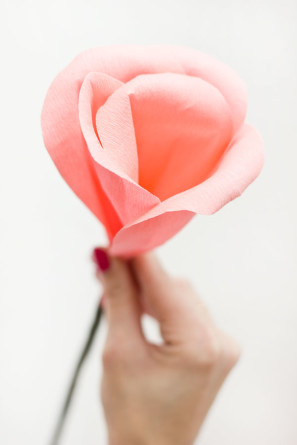 Делаем подлистник методом скручивания вокруг стебля
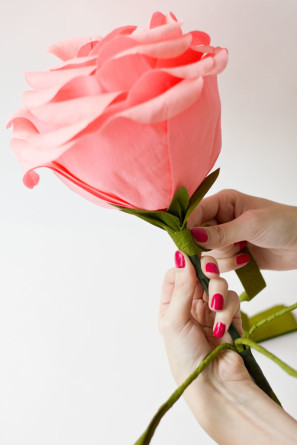 Вид готового цветка
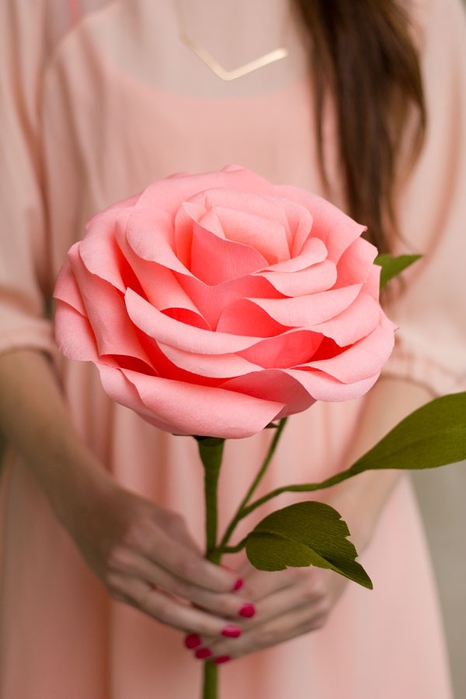 Собираем букет
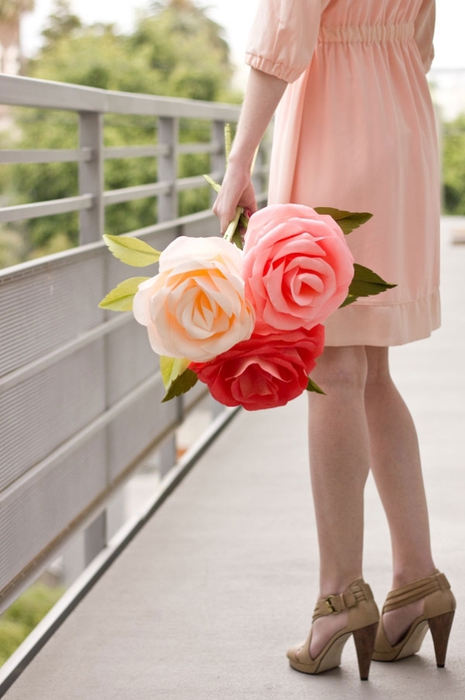 Спасибо за внимание!Удачи в технике изготовления объемного цветка и букетов из них!